ДОМАШНИЕ ЖИВОТНЫЕ И ОТВЕТСТВЕННОЕ ОБРАЩЕНИЕ С НИМИ
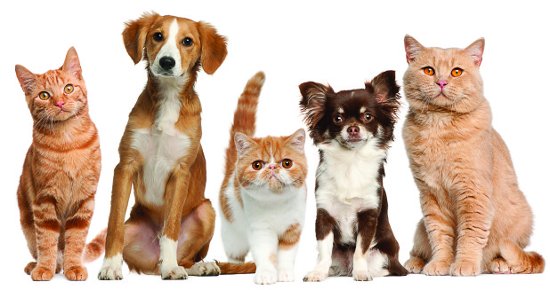 Издавна человек дружил с дикими животными, потом он стал их приручать. Человек получал от них шерсть, мех для изготовления одежды, мясо, яйца, молоко и жир для еды.
		Домашние животные, это животные прирученные человеком и разводимые им для удовлетворения хозяйственных и других потребностей. Домашние животные используются как транспортные, охотничьи, служебные и декоративные.
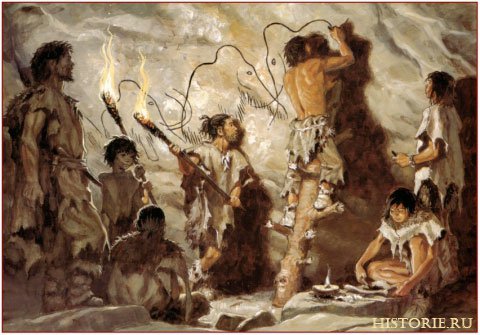 [Speaker Notes: Собаки считаются первыми животными, которые были одомашнены. Они являются нашими верными спутниками на протяжении более чем 10 000 лет – чуть дольше, чем кошки. Некоторые ученые считают, что предком всех собак, как диких, так и домашних, является маленький азиатский или индийский волк – подвид серого волка.]
В жизни человека домашние животные играют немалую роль. В первую очередь это кошка и собака. Они создают благоприятную атмосферу в доме, положительным образом влияют на состояние здоровья людей, да и просто делают жизнь человека более интересной.
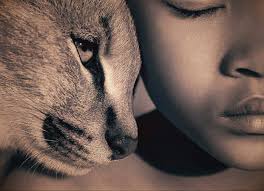 [Speaker Notes: Кошки были в первые одомашнены на Ближнем Востоке около 10 000 лет назад. Современные домашние кошки произошли от своего дикого предка степного кота. Степные или пятнистые коты жили в лесах, пока не перебрались в деревни. В Древнем Египте поклонялись богине-кошке Бастет.]
Собака друг человека
Прежде чем завести животное, подумайте - Все виды собак и кошек требуют внимания, ухода.
Породы собак
Собаки бывают разными по своему назначению. Одна порода собак предназначена для охраны дома, другая – помогает человеку в поиске преступников, третья будет просто украшением, декоративным животным для своих хозяев.
Служебные (сторожевые) собаки
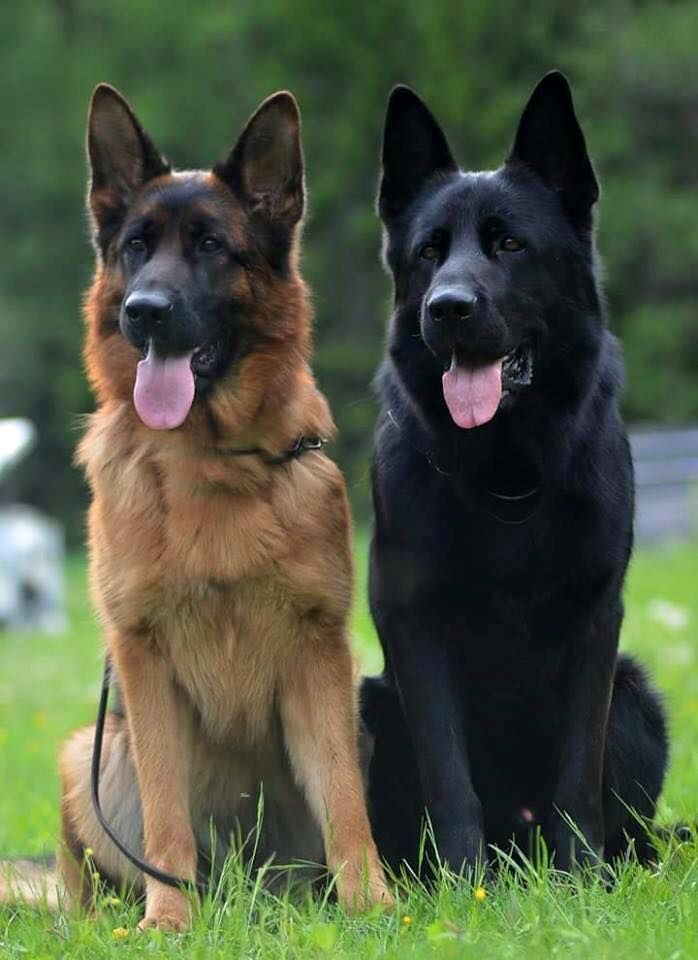 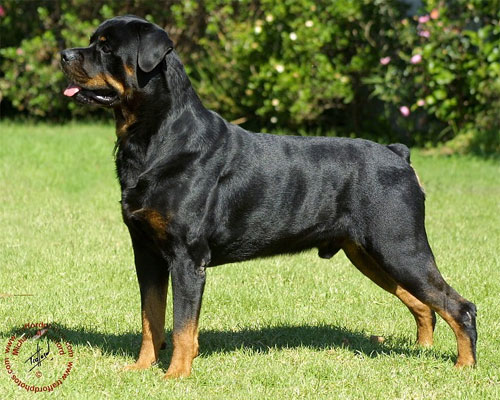 [Speaker Notes: Овчарки имеют 59 видов породы. За счет охранных качеств большинство из них относятся к разряду служебных, которым доверяют стражу недвижимости, людей. Часть пород предназначена исключительно для пастушьей работы. Некоторые породы относят к декоративным собакам.   
Ротвейлер – прирожденный защитник и надежный охранник с сильным независимым характером. Умен, серьезен и бесконечно предан хозяину.]
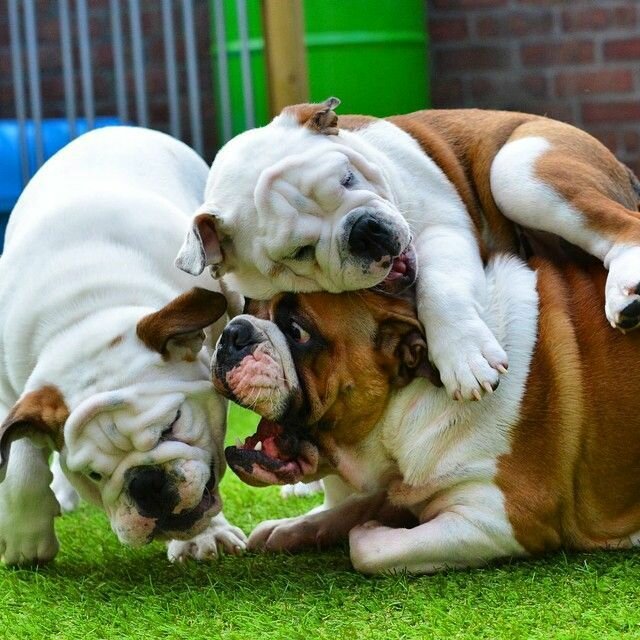 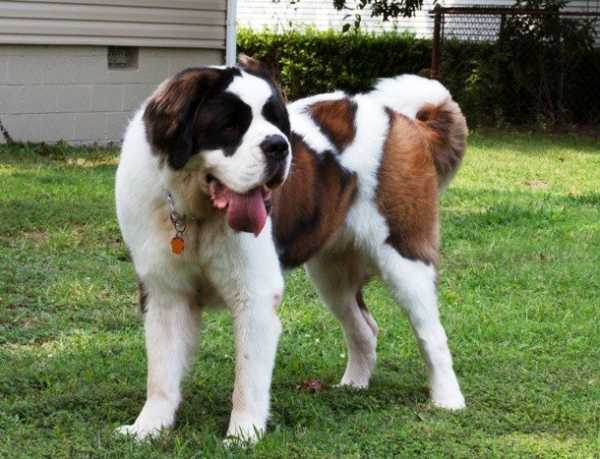 [Speaker Notes: Бульдог – это небольшой пес с мощным телосложением. Он умный, спокойный, медлительный. За это его еще называют «четвероногим джентльменом».
Сенбернар - обаятельный гигант с миролюбивым характером и немного печальным взглядом. Считается типичной семейной собакой, но при правильно подобранном курсе дрессировки сможет стать отличным спасателем или сторожем. Спокоен, дисциплинирован, искренне любит детей.]
Охотничьи породы
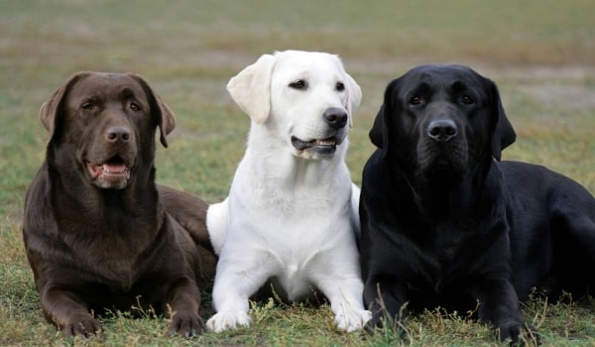 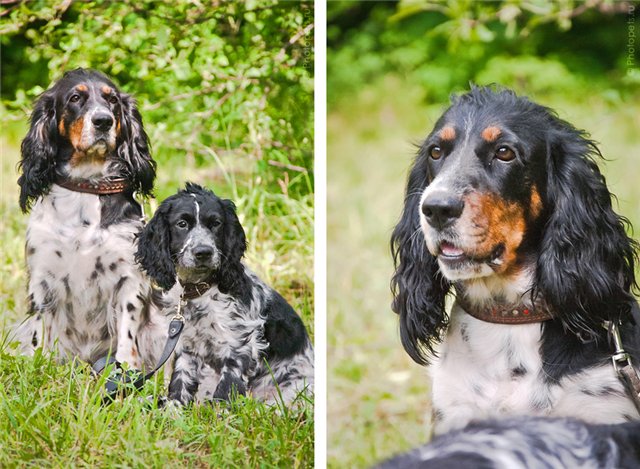 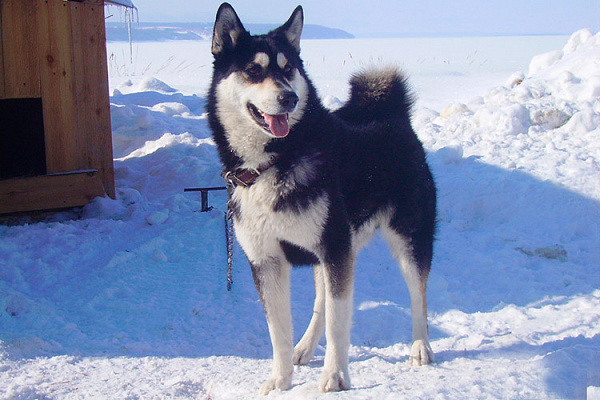 [Speaker Notes: Лабрадор – это одна из самых популярных пород в мире. Это не только идеальный домашний питомец и компаньон с привлекательным внешним видом, но и трудолюбивый помощник для охотников, спасателей, полиции. 
Это старейшая охотничья порода собак родом из таежных лесов Восточной и Центральной Сибири. Благодаря выносливости, сообразительности и умению ориентироваться на местности, лайка считается универсальным охотником, который может работать с дичью, птицей и крупным диким зверем.
Русский спаниель — самая молодая российская охотничья порода собак. Она возникла в основном из английских кокер-спаниелей и английских спрингер-спаниелей.]
Маленькие и декоративные породы собак
[Speaker Notes: Эти очаровательные питомцы игривы, ласковы, любознательны. Часто подстраиваются под настроение человека: если хозяин в духе, то собака будет ластиться и играться, а если человек пришел с работы уставшим – пес просто приляжет рядом и будет выступать в роли мягкой антистресс-игрушки.]
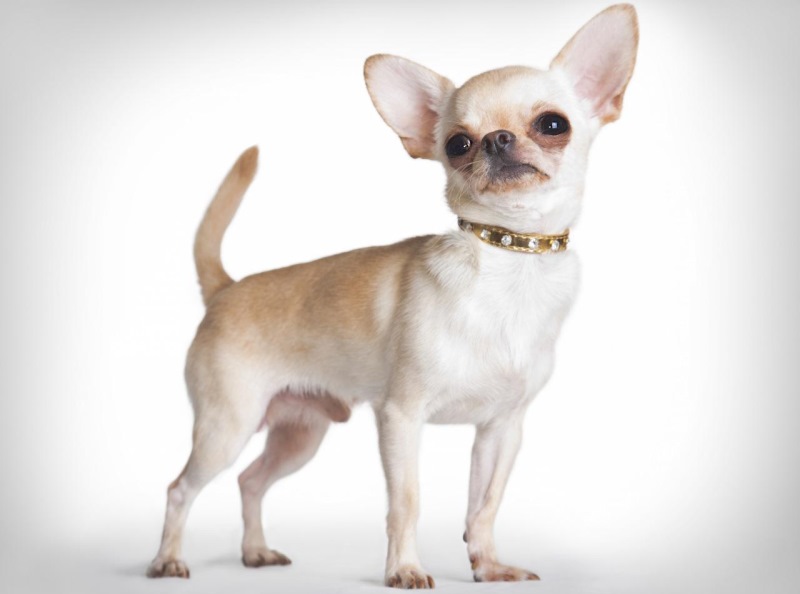 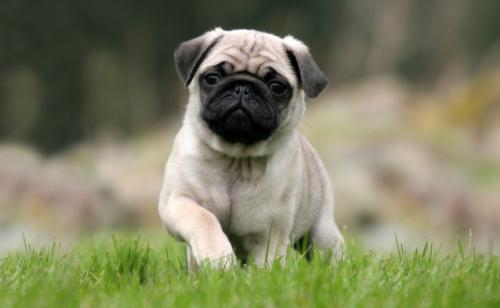 [Speaker Notes: Чихуахуа - самая маленькая порода декоративных собак во всем мире. 
Благодаря стараниям немецких собаководов, из 15-килограммового шпица был получен миниатюрный померанец, покоривший саму королеву Викторию.
Любопытные непоседы очень привязываются к своей человеческой семье. 
Мопс – это одна из самых древних пород с интересной историей. Этих маленьких забавных собачек издавна держали представители китайской знати. И сейчас популярность мопсов не снижается. Этот пес не будет охранником или защитником, но он станет преданным компаньоном и веселым другом для ребенка. Его забавная мордочка с умными серьезными глазами и спокойный характер покорили сердца многих любителей собак.]
ПОТЕНЦИАЛЬНО ОПАСНЫЕ ПОРОДЫ
[Speaker Notes: Это акбаш, американский бандог, амбульдог, бразильский бульдог, булли кутта, алапахский чистокровный бульдог (отто), бэндог, волко-собачьи гибриды, а также волкособы (гибриды волка), гуль доги, питбульмастифы и "северокавказские собаки".]
Правила содержания животных
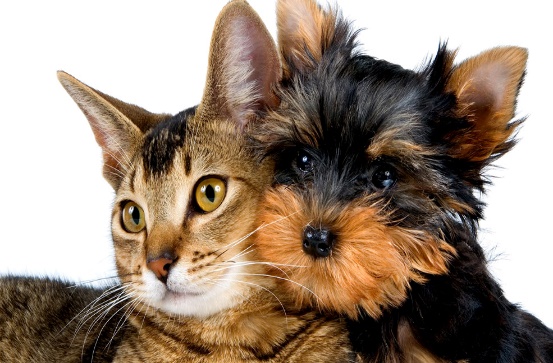 Регистрация;
Вакцинация;
Правильное кормление и выгул  животного;
Перевозка животных по правилам.
[Speaker Notes: Животное регистрируют в ветеринарной клинике, там же проводят осмотр животного, консультации по правильному кормлению, содержанию и лечению.
Выгуливать животных необходимо в специально отведенных местах, при себе иметь мешочек для сбора продуктов жизнедеятельности.
Для перевозки Вам потребуется паспорт животного с указанием о прививках, проведенных животному.]
Ветеринарные мероприятия
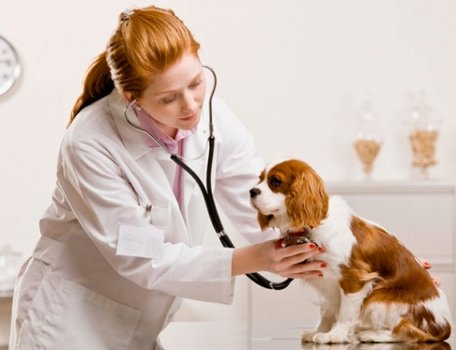 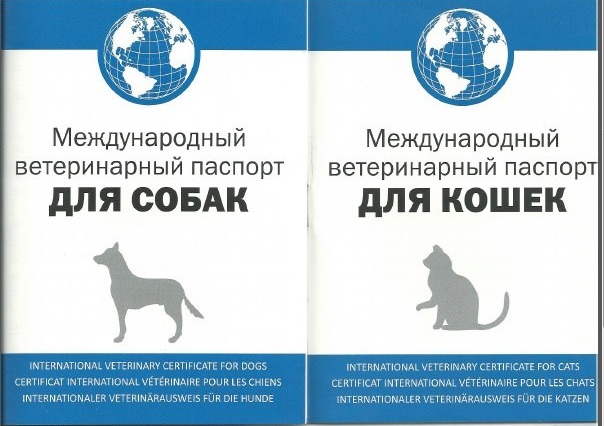 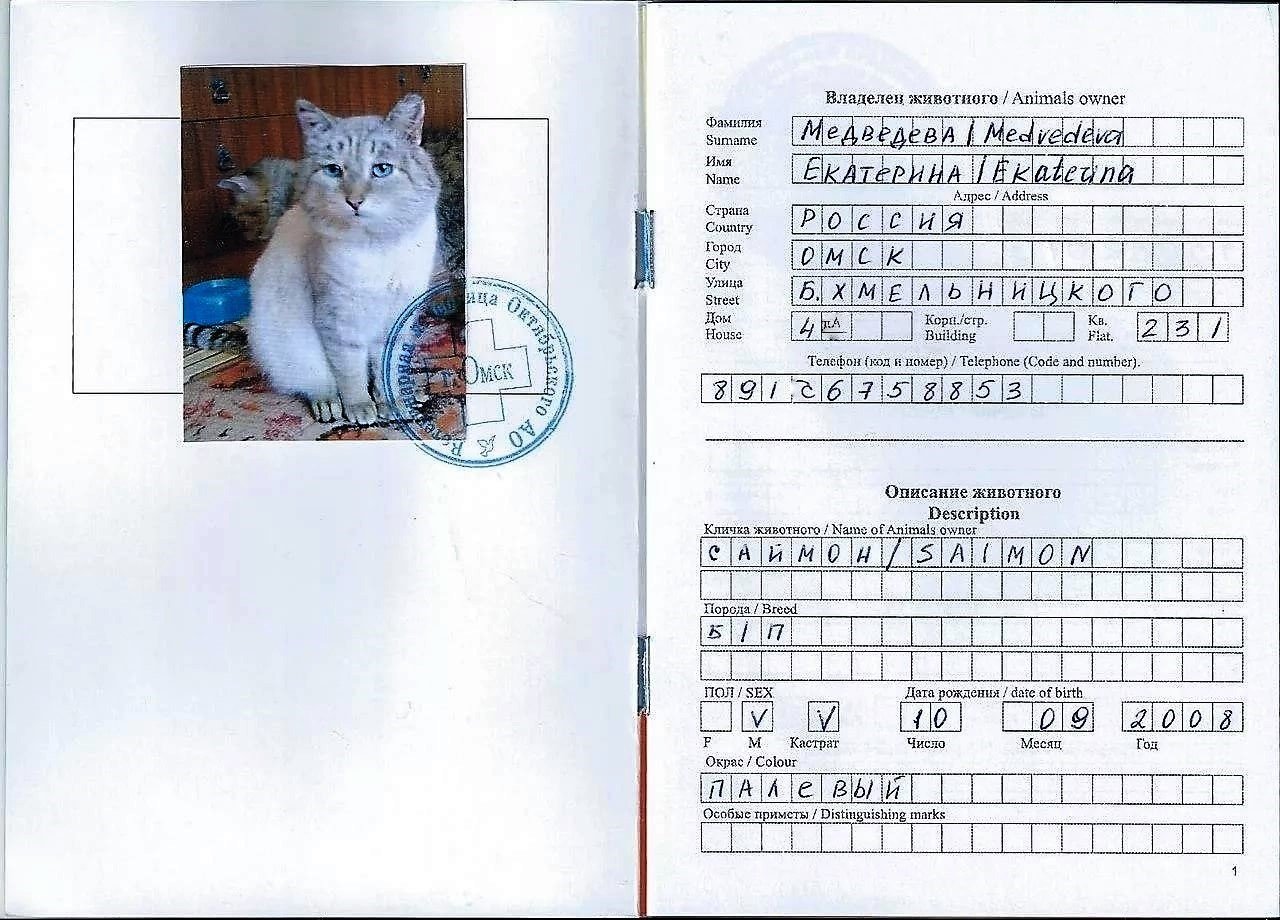 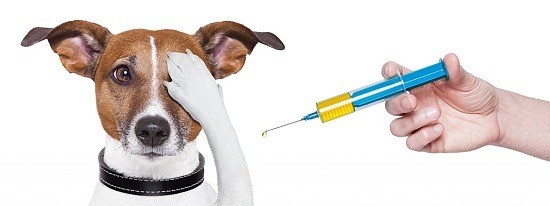 [Speaker Notes: Обязательной является вакцинация против бешенства  и дегельминтизация собак и кошек, другие прививки против инфекционных болезней делаются по желанию хозяина.]
Чипирование и регистрация
Регистрация и чипирование означают, что хозяин должен отвечать, в том числе и перед законом, за благополучие своего подопечного: делать все прививки, ухаживать и тому подобное. Да и выгнать на улицу собаку или кота нельзя. Каждая третья бездомная кошка или собака - это животное, которого выгнали хозяева или которое родилось у изгнанного животного уже на улице.   Если животное потеряется, его хозяина сразу найдут, как только отсканируют вживленный животному чип. И, наконец, достаточно просто проверить, привито ли это животное например, против бешенства.
[Speaker Notes: Чип вводится животному в области лопаток. Делается это шприцем, т.е. как укол.]
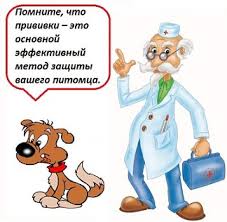 Бешенство самое опасное заболевание, так как оно передается человеку и неизлечимо ни у людей, ни у животных. Поэтому, заводя себе четвероногого друга, владелец собаки или кошки должен разузнать все об этом заболевании, чтобы защитить как питомца, так и себя, и свою семью.
[Speaker Notes: Источником инфекции могут быть собаки, лисы, волки, кошки и мелкие грызуны. Заразиться бешенством можно при укусе или ослюнении (если есть ранка).  Вирус передаётся через слюну.]
Бешенство
Собак и кошек вакцинируют 1 раз в год ежегодно на протяжении всей жизни;
Собак и кошек, покусавших людей наблюдают в течение 10 дней ветеринарные специалисты;
За пределы населенного пункта собак и кошек разрешается вывозить через 30 дней после вакцинации против бешенства;
Не разрешается вывозить собак и кошек, если с момента вакцинации против бешенства прошло более 1 года.
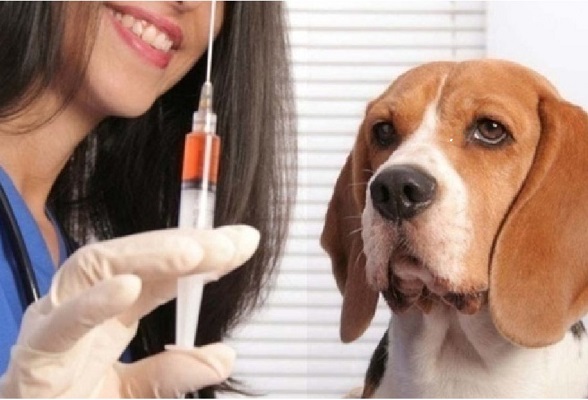 У домашних животных бывают гельминты
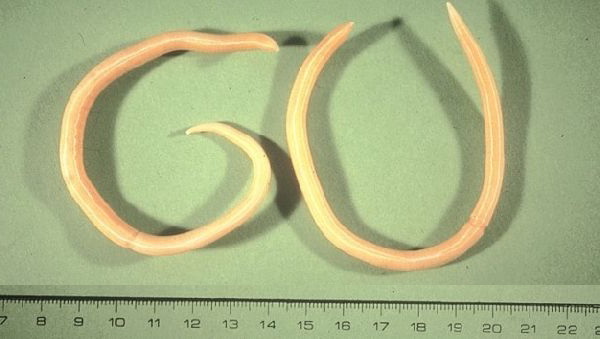 Основные правила:
Два раза в год обработка взрослых животных.
Применение антигельминтных средств 
за 10 - 14 дней до вакцинации, вязки.
Дегельминтизация щенков и котят начиная с 3-х недельного возраста.
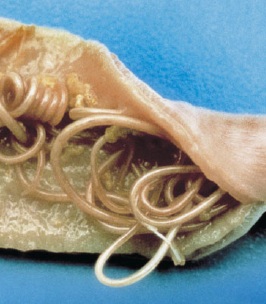 Как не заразиться?:
Мойте руки после общения с животным;
Старайтесь чаще делать дома влажную уборку;
По возможности старайтесь не гладить бездомных животных.
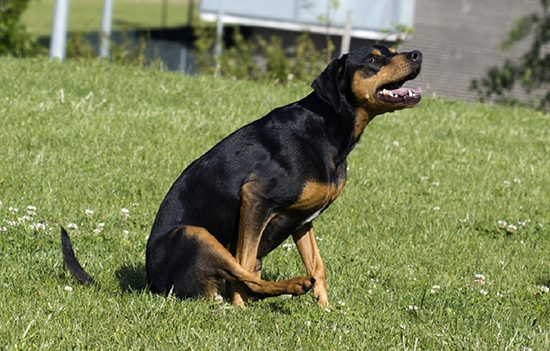 [Speaker Notes: Антигельминтные препараты можно приобрести в ветеринарных клиниках и ветеринарных аптеках.]
Внешние паразиты
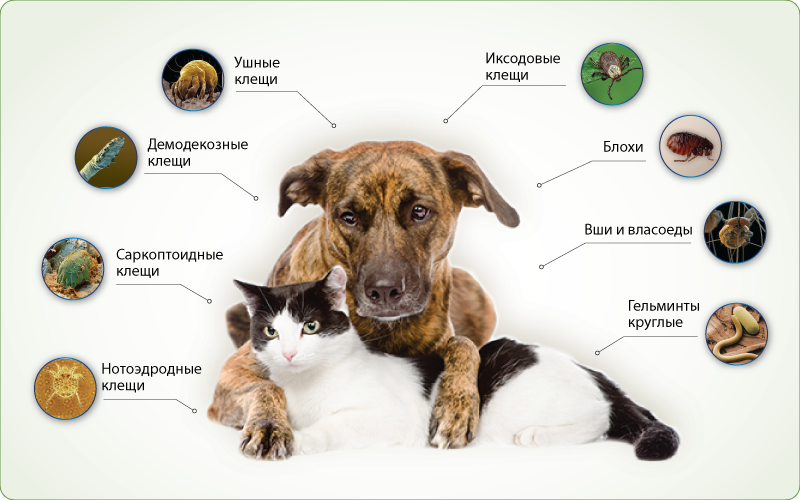 [Speaker Notes: Внешние паразиты - весьма распространенная проблема, с которой сталкиваются владельцы кошек и собак. Блохи, клещи кусая животных впрыскивают свою слюну, что вызывает нестерпимый зуд и ведет к повреждениям кожи, расчесам и развитию вторичных инфекций. Лучшая защита - профилактика.Чтобы обезопасить своих питомцев от внешних паразитов необходимо время от времени осматривать животных, и при обнаружении провести обработку всех животных в доме единовременно.]
Лишай у животных
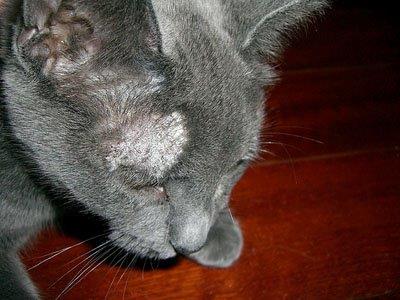 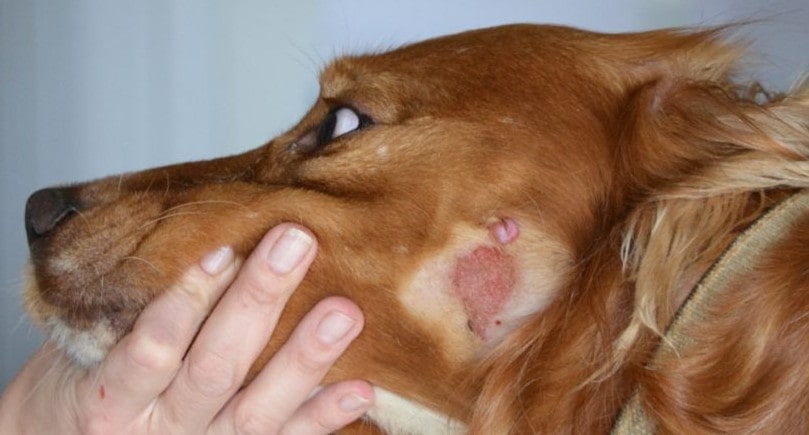 [Speaker Notes: Животные могут быть источником заражения таких заразных кожных заболеваний как микроспория и трихофития (лишай). Заразиться животное может посредством прямого контакта с больным животным; через предметы обихода (миска, поводок, ошейник, расческа и прочие), принадлежащие зараженной собаке; через почву, траву.
Заражение людей происходит при непосредственном контакте с больным животным или через предметы, загрязненные чешуйками или волосами.]
Запомни правила
Никогда не трогайте незнакомых животных;
Не убегайте от собак;
Не трогайте собак и кошек, когда они едят;
Не дразните животных;
Не забывайте мыть руки после игр с кошками и собаками.
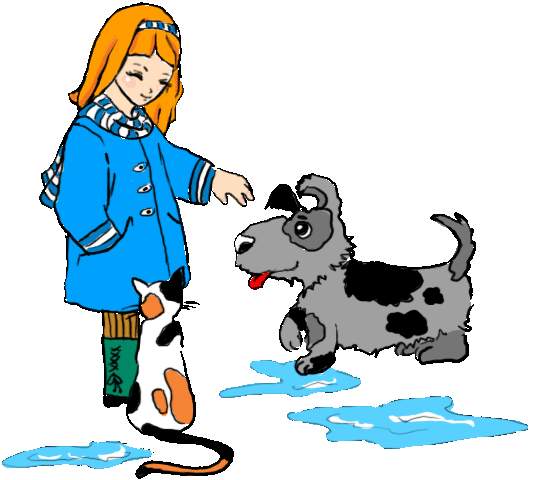 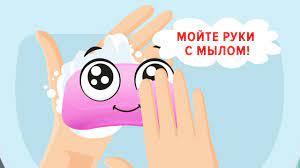 Стерилизация
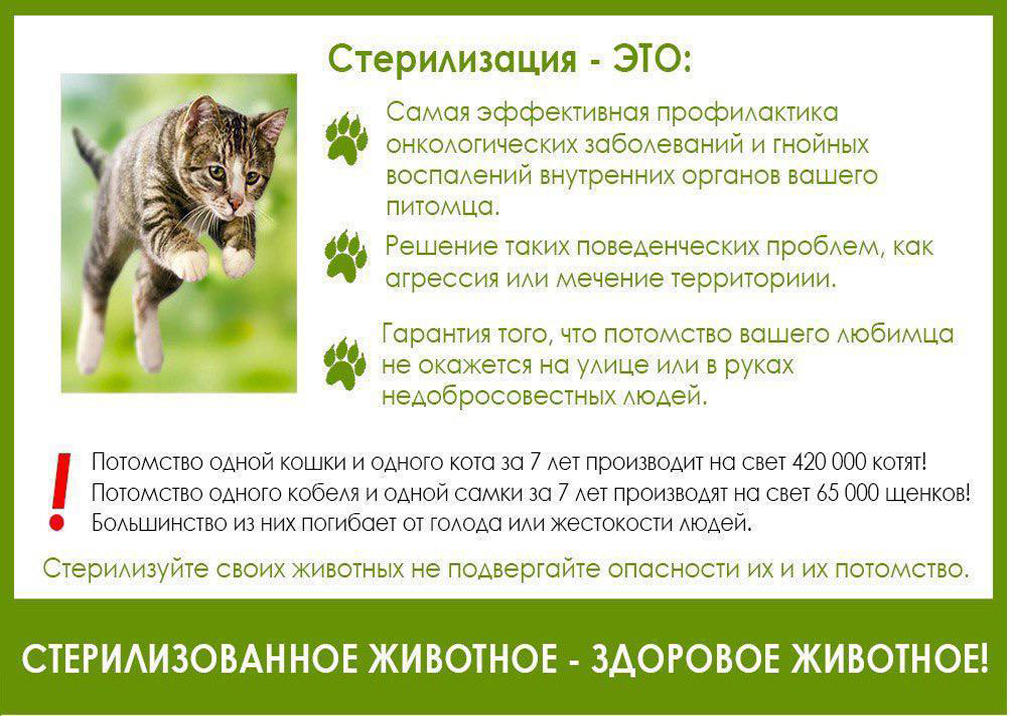 Правила выгула собак
Разрешено:
Надевать на собаку намордник и поводок во время прогулки;
Написать на ошейнике Ваш адрес и номер  телефона;
Гулять с животными в специально отведенных местах;
Убирать за собакой.
Запрещено:
Гулять с собакой без поводка;
Выгуливать собак на территории организаций здравоохранения, школ, детских садов;
Допускать загрязнение собаками мест общего пользования;
Натравливать собак на людей и других животных.
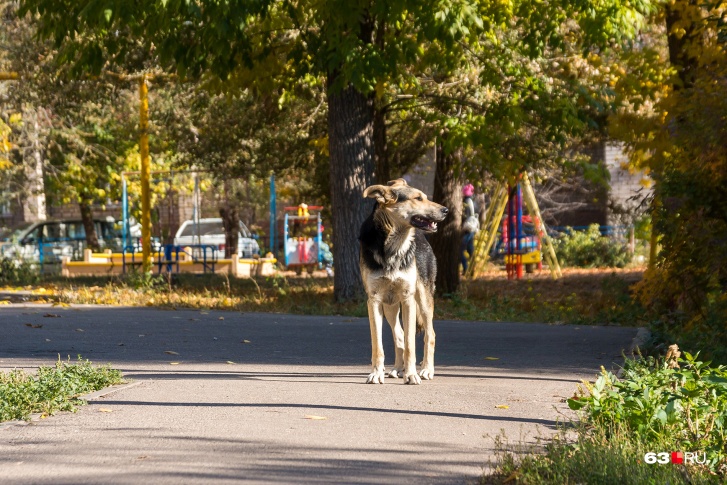 Что делать, если на вас напала собака?
Остановитесь;
Твердым голосом отдайте команду «Сидеть», «Фу», «Лежать»;
Не делайте резких движений, отойдите подальше, не теряя собаку из виду;
Защититесь любыми вещами, которые у вас есть;
Закройте шею руками;
Позовите на помощь.
[Speaker Notes: Даже самая добрая с виду собака – прежде всего животное. Ребёнок должен знать, что собака будет защищать свою еду и своих щенков, если им что-то угрожает – поэтому нельзя «смотреть щеночков» или подходить к собаке, которая что-то ест.]
Но, к сожалению, люди бросают животных
Вот так некоторые животные становятся бездомными, они живут на улице, греются в подъездах, ищут себе еду на помойках и МЕЧТАЮТ о теплом доме, вкусной еде и добром хозяине.
Некоторые попадают в Приюты для животных, в место содержания бездомных, потерянных или брошенных животных, преимущественно собак и кошек.
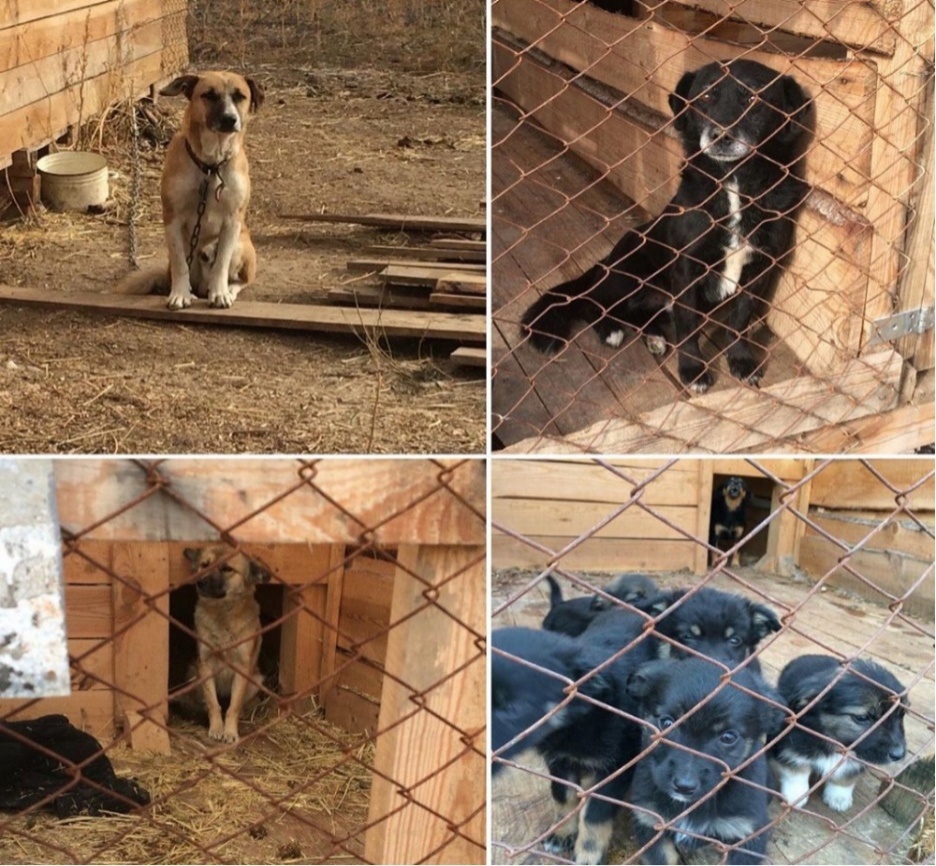 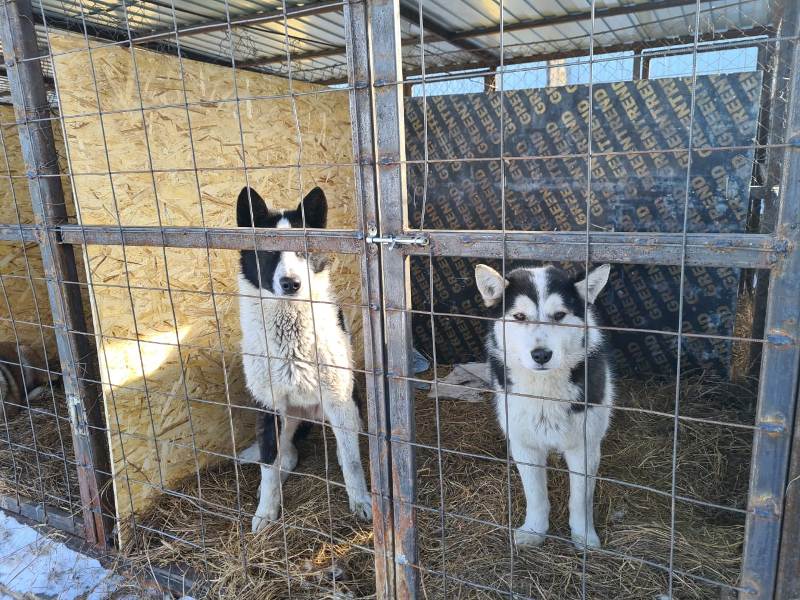 [Speaker Notes: На улицах города всё чаще встречаются бездомные собаки, больные, брошенные нерадивыми хозяевами и обиженные людьми, они бродят по городу, собираясь в довольно крупные стаи, и представляют большую опасность.]
Животные без владельцев
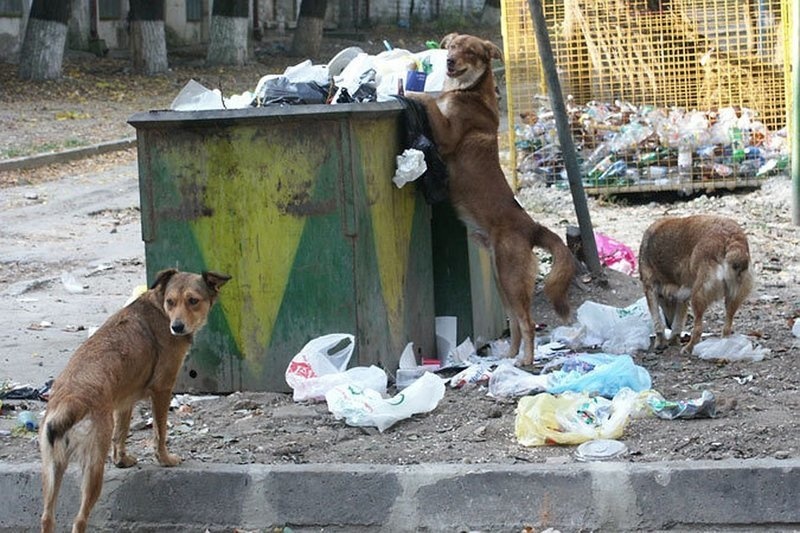 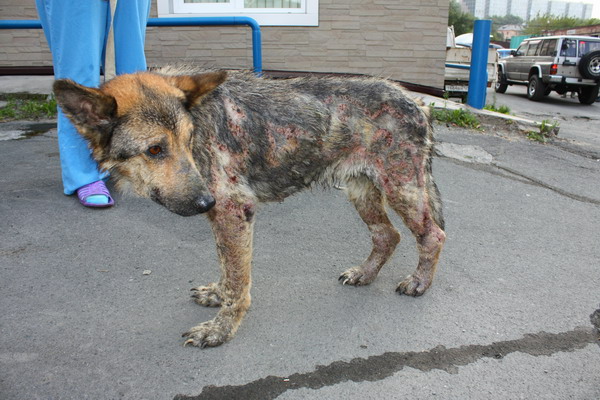 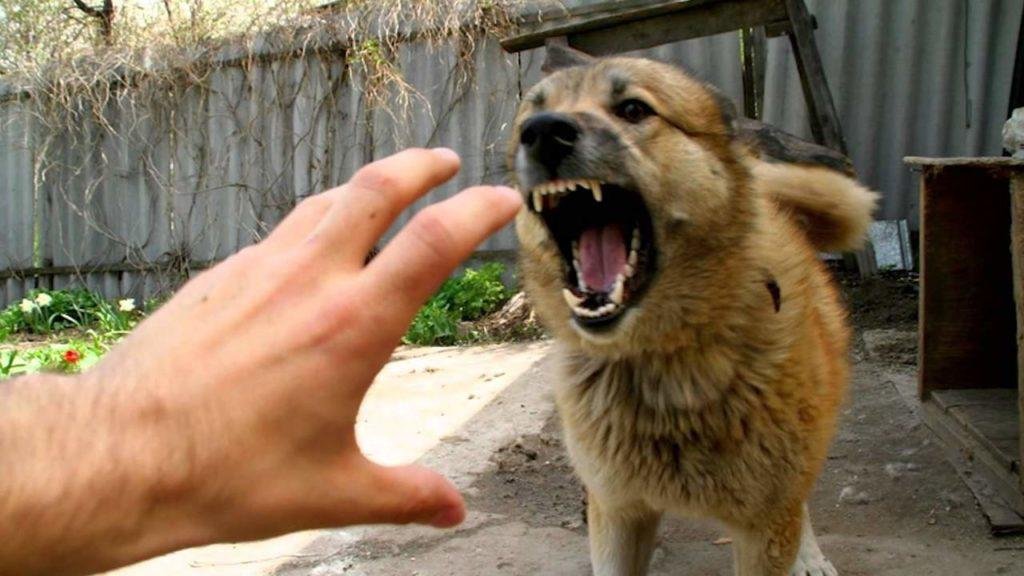 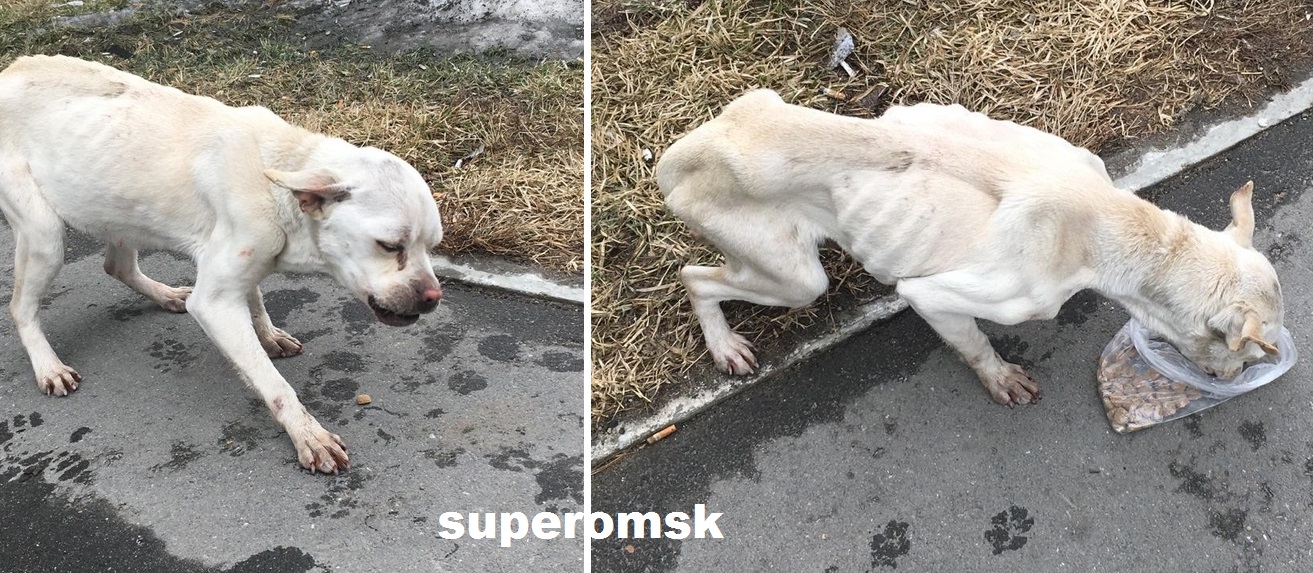 [Speaker Notes: - Когда собаки нападают с лаем, опасность, как правило, невелика. Они просто Вас пугают, прогоняют со своей территории (места). При этом не исключено, что они могут Вас укусить, но это произойдёт только тогда, когда Вы повернётесь к ним спиной. Не спеша, не делая резких движений, покиньте данную территорию и конфликт будет исчерпан.- Если собака несётся к Вам молча или с рычанием, знайте, что она может серьёзно атаковать. Поэтому, если позволяет место и обстановка, постарайтесь занять такое место, где собаки Вас не достанут.]
Берегите и любите братьев наших меньших!
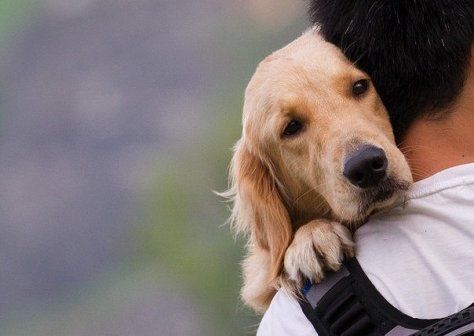 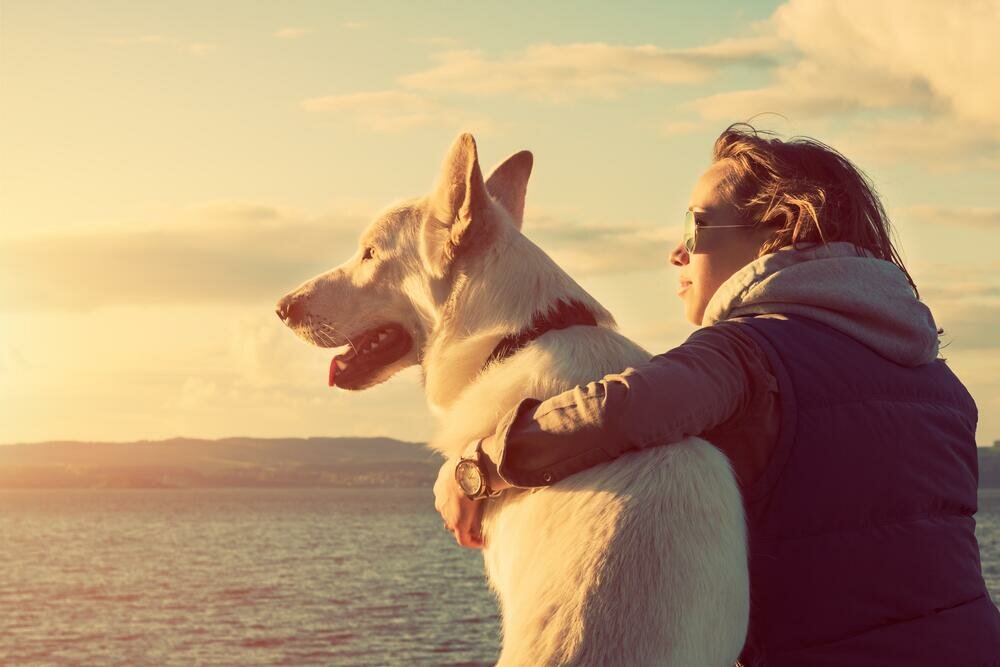 [Speaker Notes: Относитесь ответственно к своему животному! Не забывайте что они тоже переживают, скучают и им бывает больно. У Вас есть родители, друзья а у них только Вы.]
Спасибо за внимание!